Правописание слов с сочетаниями ЖИ-ШИ
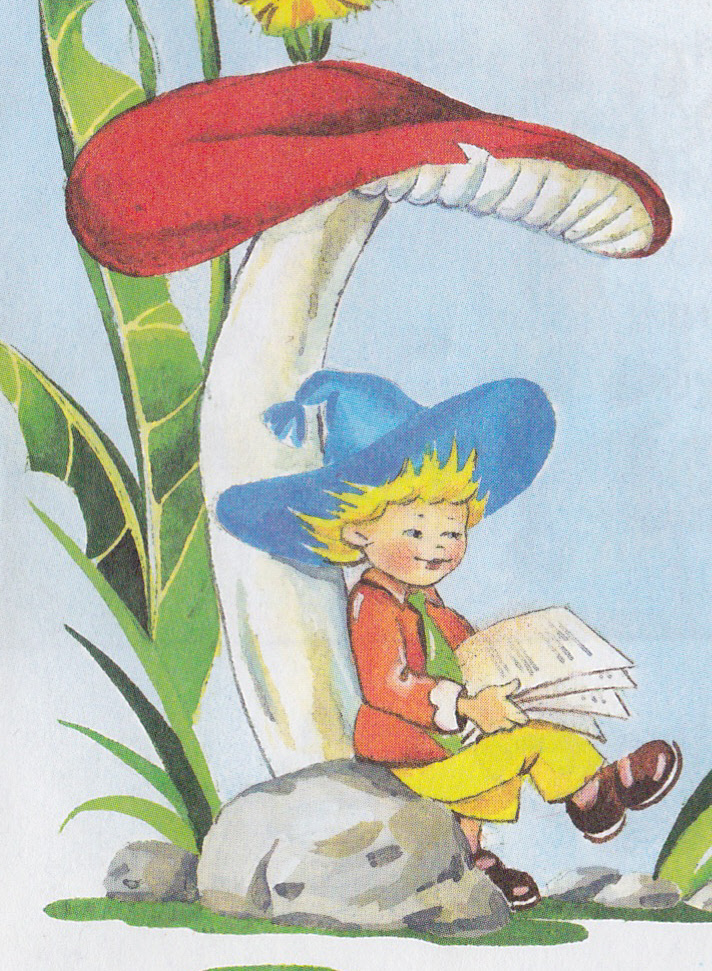 -             -  КАРАНДАШИ
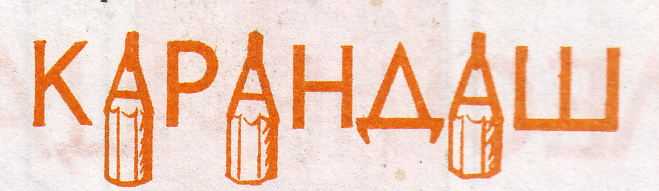 КИ      ЖИ         КИ       НЫЕ       

ВОТ   ЖИН   ШИШ   СНЕ
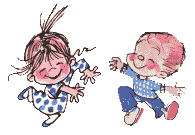 ШИШКИ   ЖИВОТНЫЕСНЕЖИНКИ
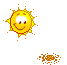 Найди ошибку
шишки                                            дикие
 животные                                  пушыстые
снежинки                                    большые
Составь предложение
ж.вотные, в, дикие, лесу, ж.вут
Дикие животные живут в лесу.
Машина, ежи, шалаши, снежинка, жираф, камыши.
доволен своей работой


            не доволен своей работой


           старался, но не всё получилось